BIBLIOTHÈQUESI. Psychologie Accédez à toutes les ressources à partir du site de la bibliothèque. https://www.cgodin.qc.ca/bibliotheque/outils-de-recherche/
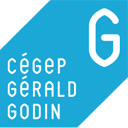 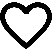 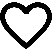 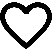 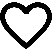 Préparé parSandra Lenneville
Hiver 2020
Les types de revues
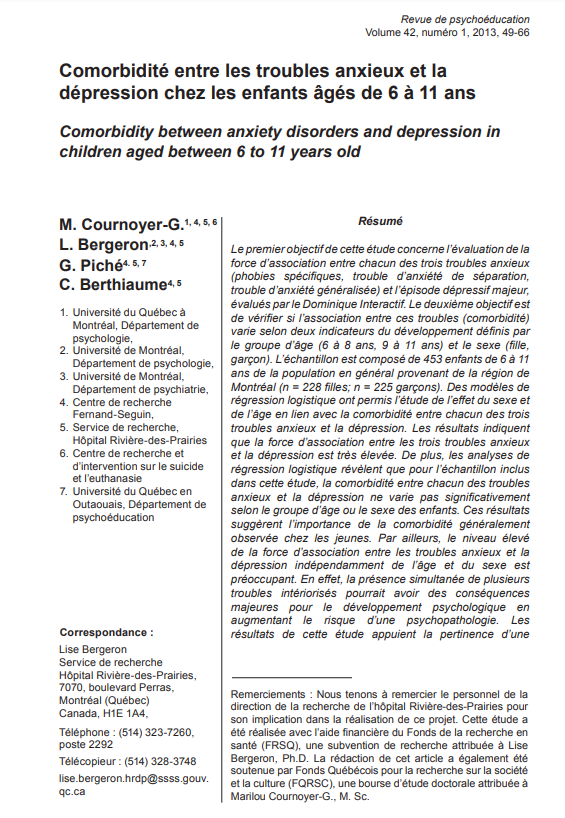 Source : Diapason. Aide mémoire – Distinguer les types de revueshttp://www.mondiapason.ca/detail-ressource#29  (page consultée le 28 janvier 2016)